Life On Board The Endeavour
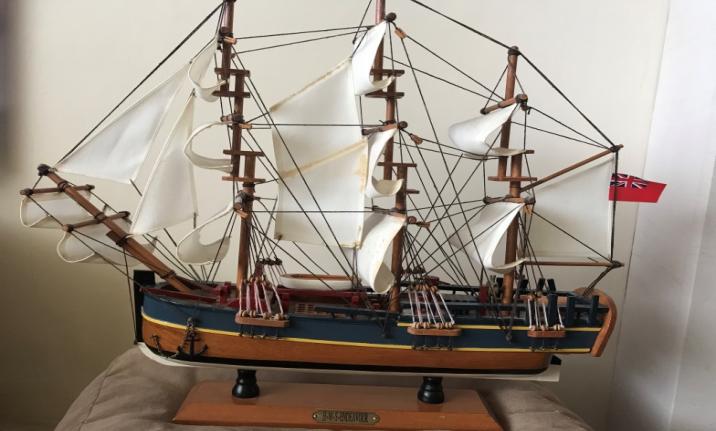 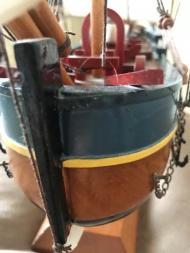 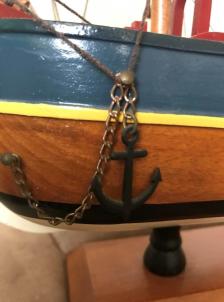 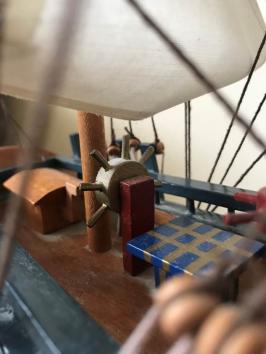 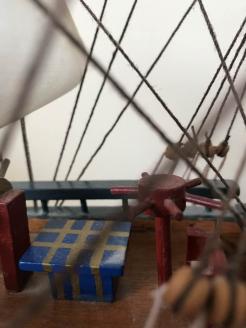 Anchor
Bow
Ships Wheel
Rudder Pully
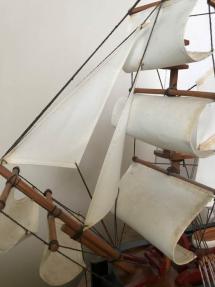 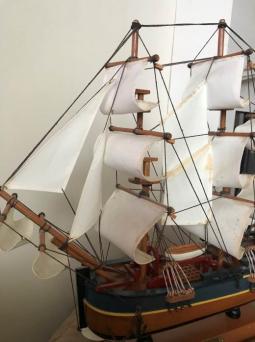 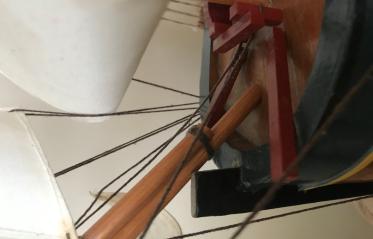 Main Mast
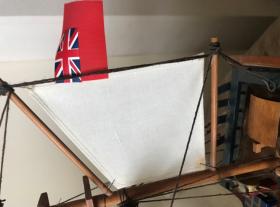 Bowsprit or Jib-broom
Fore Mast
Spanker
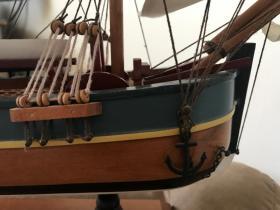 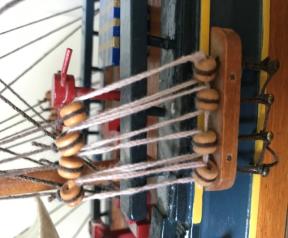 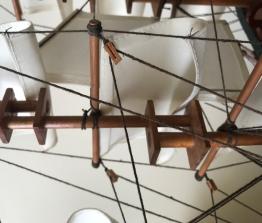 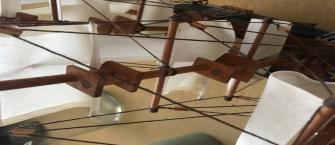 Shrouds
Crows Nest or Look Out Post
Poop Deck
Rigging
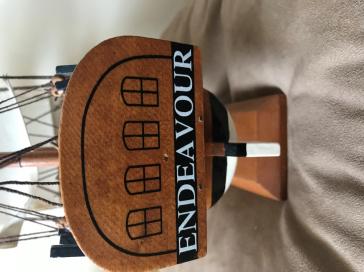 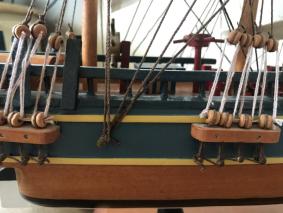 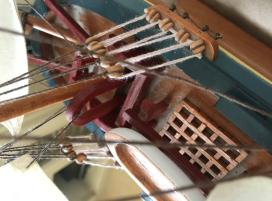 Spar Deck
Quarter Deck
Stern, Captain’s Cabin and Rudder
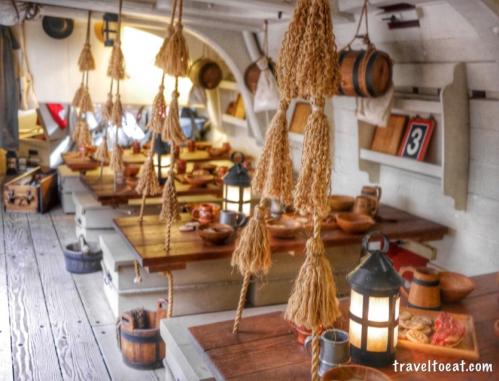 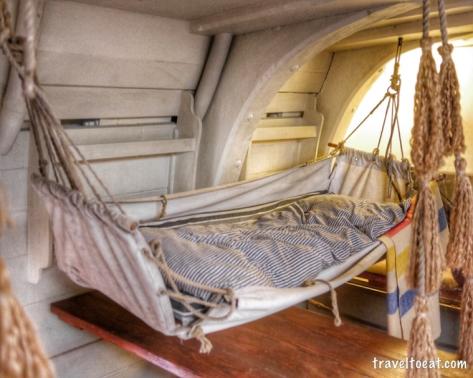 Sleeping bunks
Eating area
Your Task: 
Label the parts of the Endeavour 
Research and write a sentence about each part
Think about what life would have been like onboard the Endeavour.